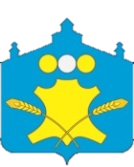 БЮДЖЕТ ДЛЯ ГРАЖДАН

по решению Совета депутатов Большемурашкинского муниципального округа от 25.05.2023 г. № 39 «Об утверждении отчета об исполнении районного бюджета 
за 2022 год»
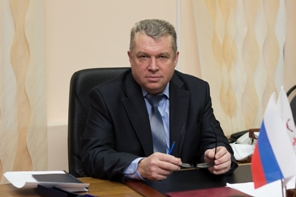 Уважаемые жители 
Большемурашкинского муниципального округа!
Администрация Большемурашкинского муниципального округа  представляет вашему вниманию презентацию «Бюджет для граждан», разработанную  на основании решения Совета депутатов Большемурашкинского муниципального округа от 25.05.2023 г. № 39 «Об исполнении районного бюджета за 2022 год», с целью ознакомления с основными параметрами исполнения районного бюджета за 2022 год, достигнутыми результатами использования бюджетных ассигнований, итогами реализации мероприятий муниципальных программ.
	Мы постарались изложить информацию об исполнении районного бюджета в понятной и доступной для широкого круга пользователей форме.

	
   
     С уважением, глава местного самоуправления                                            Н.А. Беляков
2
ЧТО ТАКОЕ ОТЧЕТ ОБ ИСПОЛНЕНИИ 
РАЙОННОГО БЮДЖЕТА
Отчет об исполнении бюджета содержит данные об исполнении бюджета по доходам, расходам и источникам финансирования дефицита бюджета в соответствии с бюджетной классификацией Российской Федерации.
     Годовой отчет об исполнении районного бюджета подлежит рассмотрению Советом депутатов Большемурашкинского муниципального округа и утверждается решением Совета депутатов Большемурашкинского муниципального округа.
     Решением Совета депутатов Большемурашкинского муниципального округа  утверждается отчет об исполнении районного бюджета за отчетный финансовый год с указанием общего объема доходов, расходов и дефицита (профицита) районного бюджета.
3
ЧТО ТАКОЕ «БЮДЖЕТ»
Бюджет – это форма образования и расходования денежных средств, предназначенных для финансового обеспечения задач и функций местного самоуправления
Консолидированный бюджет Большемурашкинского муниципального района
Бюджет муниципального района (1)
Бюджеты поселений (4)
Бюджет городского поселения (1)
Бюджеты сельских поселений (3)
4
ИЗ ЧЕГО СКЛАДЫВАЮТСЯ ДОХОДЫ БЮДЖЕТА
Доходы бюджета
безвозмездные и безвозвратные поступления денежных средств в бюджет
Налоговые доходы – поступления от уплаты налогов, установленных Налоговым кодексом РФ (налог на доходы физических лиц, земельный налог, налог на имущество физических лиц, единый налог на вмененный доход и др.)
Неналоговые доходы – поступления от уплаты пошлин и сборов, установленных законодательством РФ (доходы от использования муниципальной собственности, доходы от платных услуг, средства самообложения граждан, иные неналоговые доходы)
Безвозмездные поступления -  поступления от других бюджетов бюджетной системы (межбюджетные трансферты), граждан и организаций (кроме налоговых и неналоговых доходов)
5
МЕЖБЮДЖЕТНЫЕ  ТРАНСФЕРТЫ
Межбюджетные отношения - это взаимоотношения между публично-правовыми образованиями по вопросам регулирования бюджетных правоотношений, организации и осуществления бюджетного процесса
6
РАСПРЕДЕЛЕНИЕ РАСХОДОВ БЮДЖЕТА ПО ОСНОВНЫМ ФУНКЦИЯМ ГОСУДАРСТВА
7
ПРОГРАММНЫЙ  БЮДЖЕТ
В целях повышения эффективности и результативности бюджетных расходов Большемурашкинского муниципального района было принято решение: формировать и исполнять расходную часть бюджета района через реализацию 17  муниципальных программ. 
     Программное формирование бюджета отличается от традиционного тем, что все расходы бюджета или определенная их часть составляется и утверждается в формате специальных программ, при этом каждая программа имеет конкретные индикаторы ее результативности.
     Основные преимущества программного бюджета:
- установление ответственности каждого распорядителя бюджетных средств за конкретный результат его деятельности;
- возможность оценки реальных результатов деятельности ведомств в детализации до услуг, работ, мероприятий;
- возможность оценки эффективности работы учреждений в процессе достижения целей, выполнения муниципальных заданий.
8
СБАЛАНСИРОВАННОСТЬ, ДЕФИЦИТ, ПРОФИЦИТ
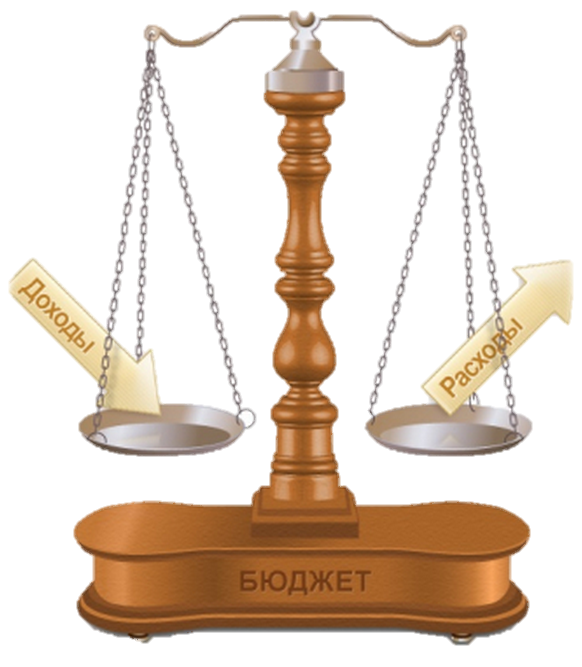 Доходы бюджета – поступающие в бюджет денежные средства
Расходы бюджета – выплачиваемые из бюджета денежные средства
Дефицит бюджета – 
превышение расходов бюджета над его доходами
Профицит бюджета – 
превышение доходов над его расходами
Обязательное требование, предъявляемое к составлению и утверждению бюджета – это его сбалансированность
9
Какие показатели характеризуют Большемурашкинский муниципальный район
  2022 год
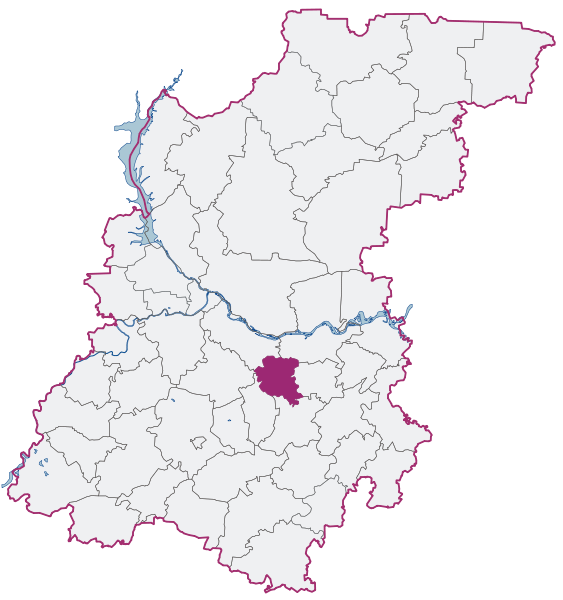 Площадь – 658,6 кв. км.
Численность населения –
 10 300 чел.
Объем отгруженной продукции, работ, услуг – 4 292,7 млн. руб.
Фонд оплаты труда –  918,4 млн. руб.
Среднемесячная заработная плата –   36 287,7 руб.
Валовая продукция сельского хозяйства – 3 637,5 млн. руб.
Муниципальные учреждения - 18
автономные -1, бюджетные – 12,
казенные - 5
10
ДОСТИЖЕНИЕ ПОКАЗАТЕЛЕЙ СОЦИАЛЬНО-ЭКОНОМИЧЕСКОГО РАЗВИТИЯ РАЙОНА 
ЗА 2022 ГОД
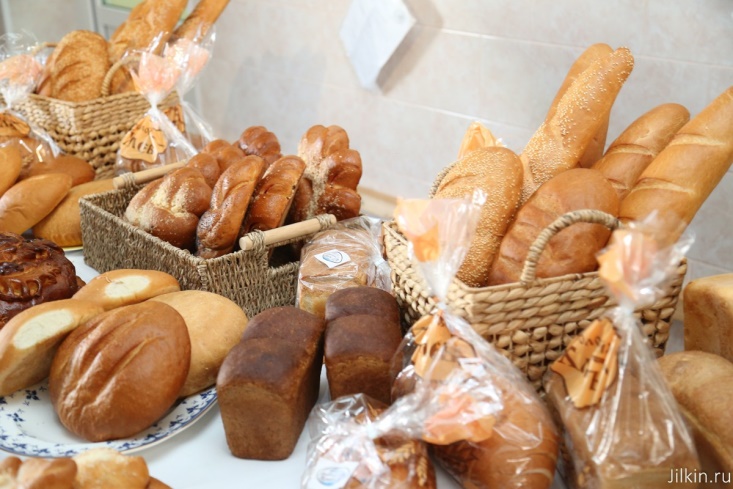 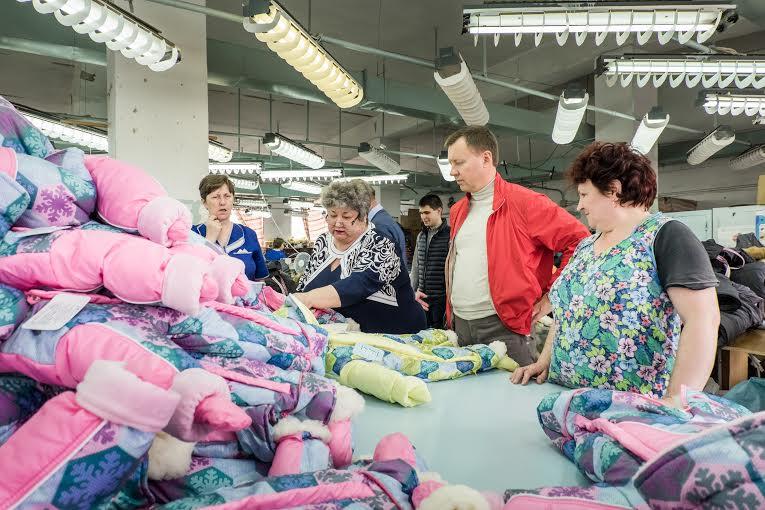 11
ДОСТИЖЕНИЕ ПОКАЗАТЕЛЕЙ СОЦИАЛЬНО-ЭКОНОМИЧЕСКОГО РАЗВИТИЯ РАЙОНА 
ЗА 2022 ГОД (продолжение)
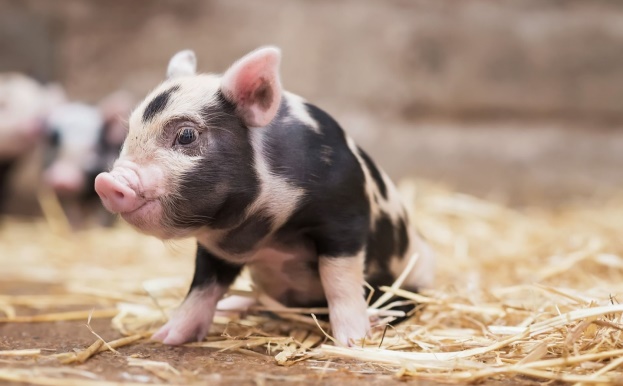 Валовая продукция сельского хозяйства, млн. руб.
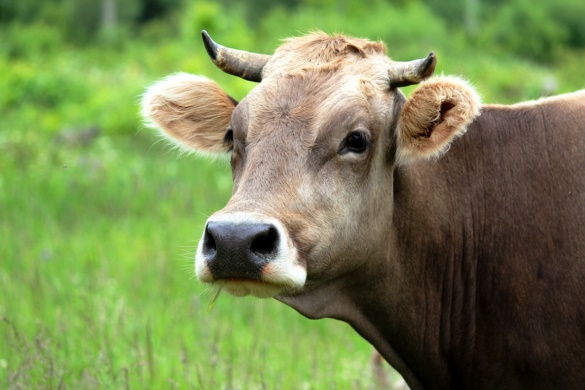 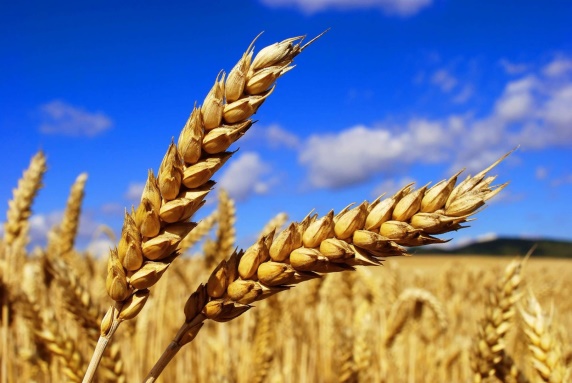 12
ДОСТИЖЕНИЕ ПОКАЗАТЕЛЕЙ СОЦИАЛЬНО-ЭКОНОМИЧЕСКОГО РАЗВИТИЯ РАЙОНА 
ЗА 2022 ГОД (продолжение)
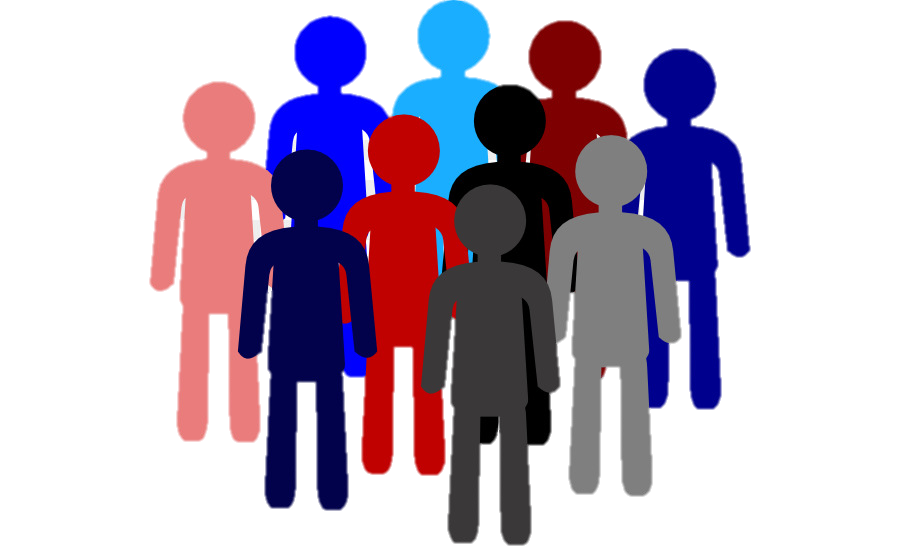 13
ДОСТИЖЕНИЕ ПОКАЗАТЕЛЕЙ СОЦИАЛЬНО-ЭКОНОМИЧЕСКОГО РАЗВИТИЯ РАЙОНА 
ЗА 2022 ГОД (продолжение)
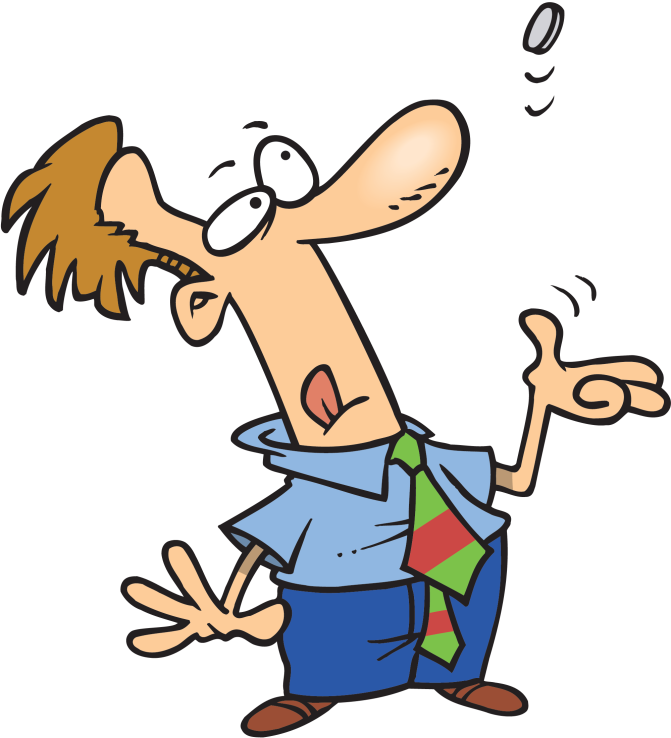 14
ДОСТИЖЕНИЕ ПОКАЗАТЕЛЕЙ СОЦИАЛЬНО-ЭКОНОМИЧЕСКОГО РАЗВИТИЯ РАЙОНА 
ЗА 2022 ГОД (продолжение)
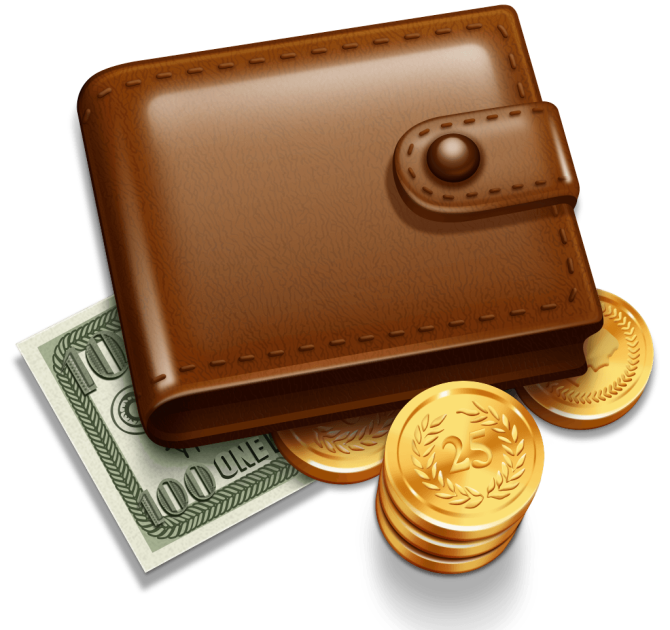 15
ИСПОЛНЕНИЕ ДОХОДОВ РАЙОННОГО БЮДЖЕТА ЗА 2022 ГОД
Доходы
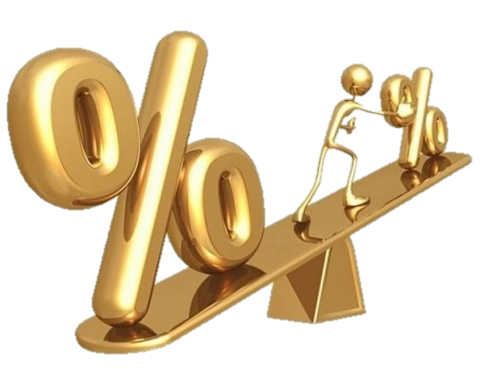 101,8%
план
факт
692 973,8
705 342,1
Безвозмездные поступления
Налоговые и неналоговые доходы
99,3%
114,1%
факт
план
план
факт
115 675,7
573 315,4
132 026,7
577 298,1
16
ДИНАМИКА ПОСТУПЛЕНИЙ ДОХОДОВ РАЙОННОГО БЮДЖЕТА, млн. руб.
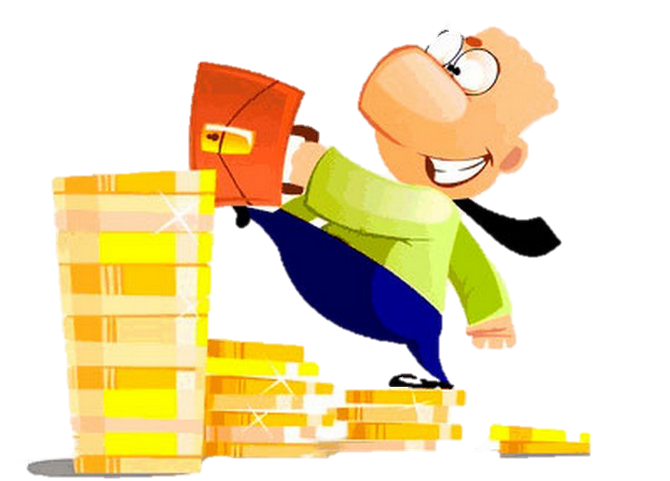 17
СТРУКТУРА ДОХОДОВ РАЙОННОГО БЮДЖЕТА ЗА 2022 ГОД
(тыс. руб.)
18
ИСПОЛНЕНИЕ РАСХОДОВ РАЙОННОГО БЮДЖЕТА ПО ОСНОВНЫМ НАПРАВЛЕНИЯМ ЗА 2022 ГОД
19
ИСПОЛНЕНИЕ РАСХОДОВ РАЙОННОГО БЮДЖЕТА ПО ОСНОВНЫМ НАПРАВЛЕНИЯМ ЗА 2022 ГОД (продолжение)
20
ИСПОЛНЕНИЕ РАСХОДОВ РАЙОННОГО БЮДЖЕТА ПО ОСНОВНЫМ НАПРАВЛЕНИЯМ ЗА 2022 ГОД (продолжение)
21
ИСПОЛНЕНИЕ РАСХОДОВ РАЙОННОГО БЮДЖЕТА ПО ОСНОВНЫМ НАПРАВЛЕНИЯМ ЗА 2022 ГОД (продолжение)
22
ИСПОЛНЕНИЕ ПРОГРАММНОГО БЮДЖЕТА ЗА 2022 ГОД
23
ИСПОЛНЕНИЕ ПРОГРАММНОГО БЮДЖЕТА ЗА 2022 ГОД
(продолжение)
23
ИСПОЛНЕНИЕ ПРОГРАММНОГО БЮДЖЕТА ЗА 2022 ГОД
(продолжение)
23
Муниципальная программа «Развитие образования Большемурашкинского муниципального района на 2021-2023 годы»
Запланирована на 2022 год        Исполнена за 2022 год
231 554,8 тыс. руб.                      230 994,5 тыс. руб.
 99,8 %
Цель программы: Формирование на территории Большемурашкинского муниципального района образовательной системы, обеспечивающей доступность качественного образования
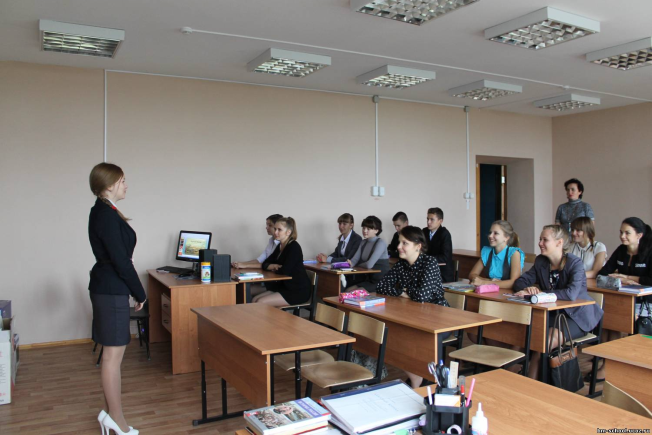 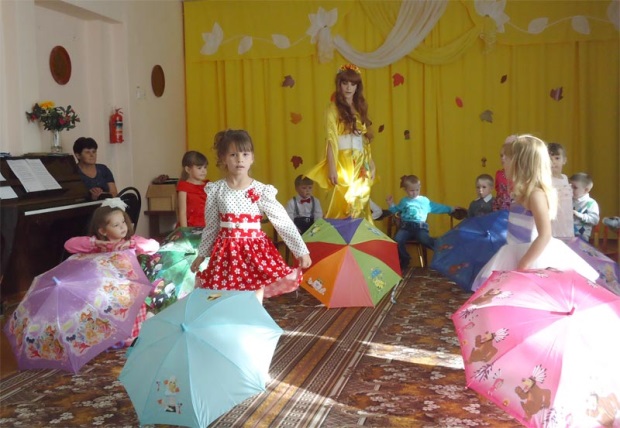 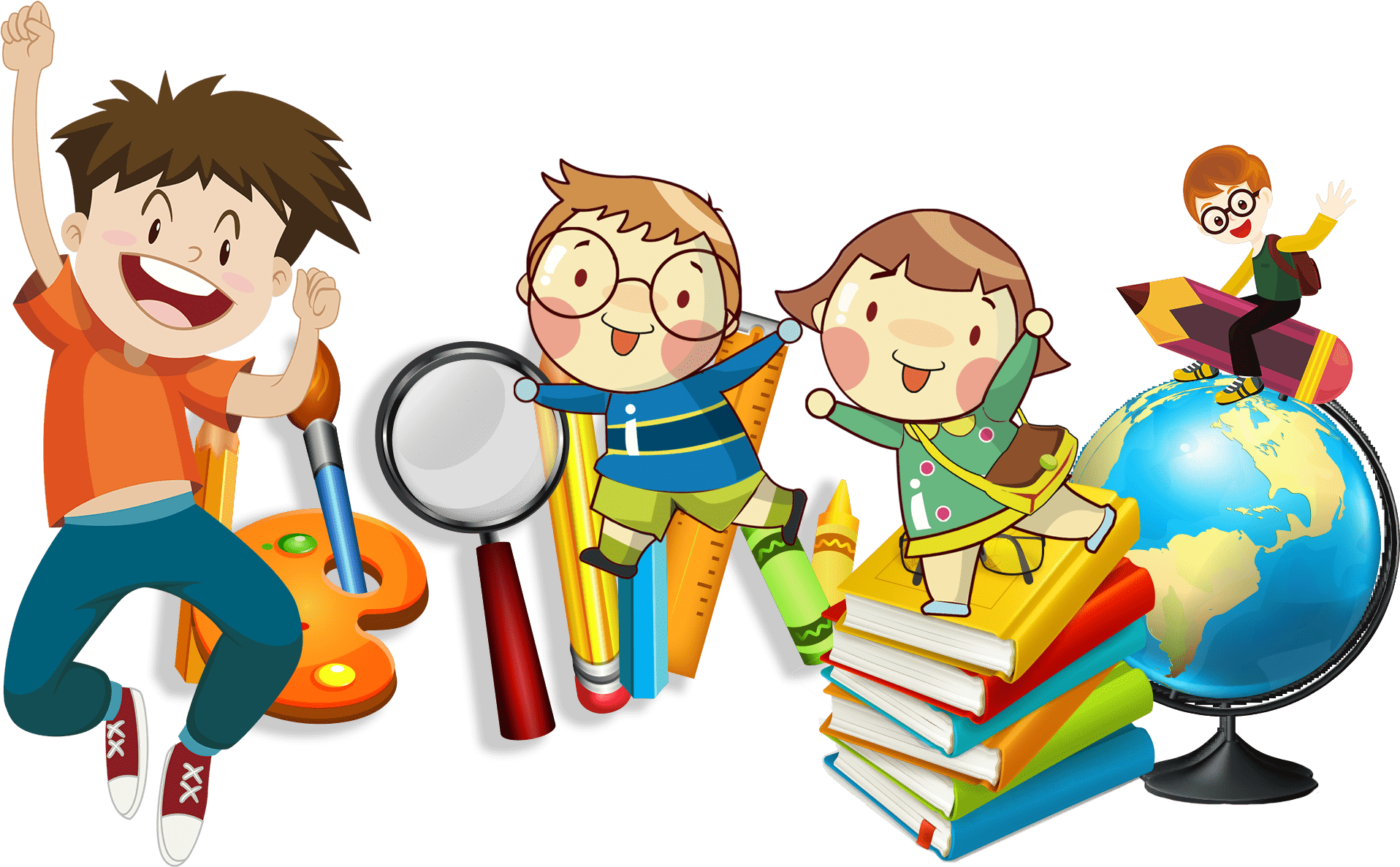 26
Муниципальная программа «Развитие образования Большемурашкинского муниципального района на 2021-2023 годы»
(продолжение)
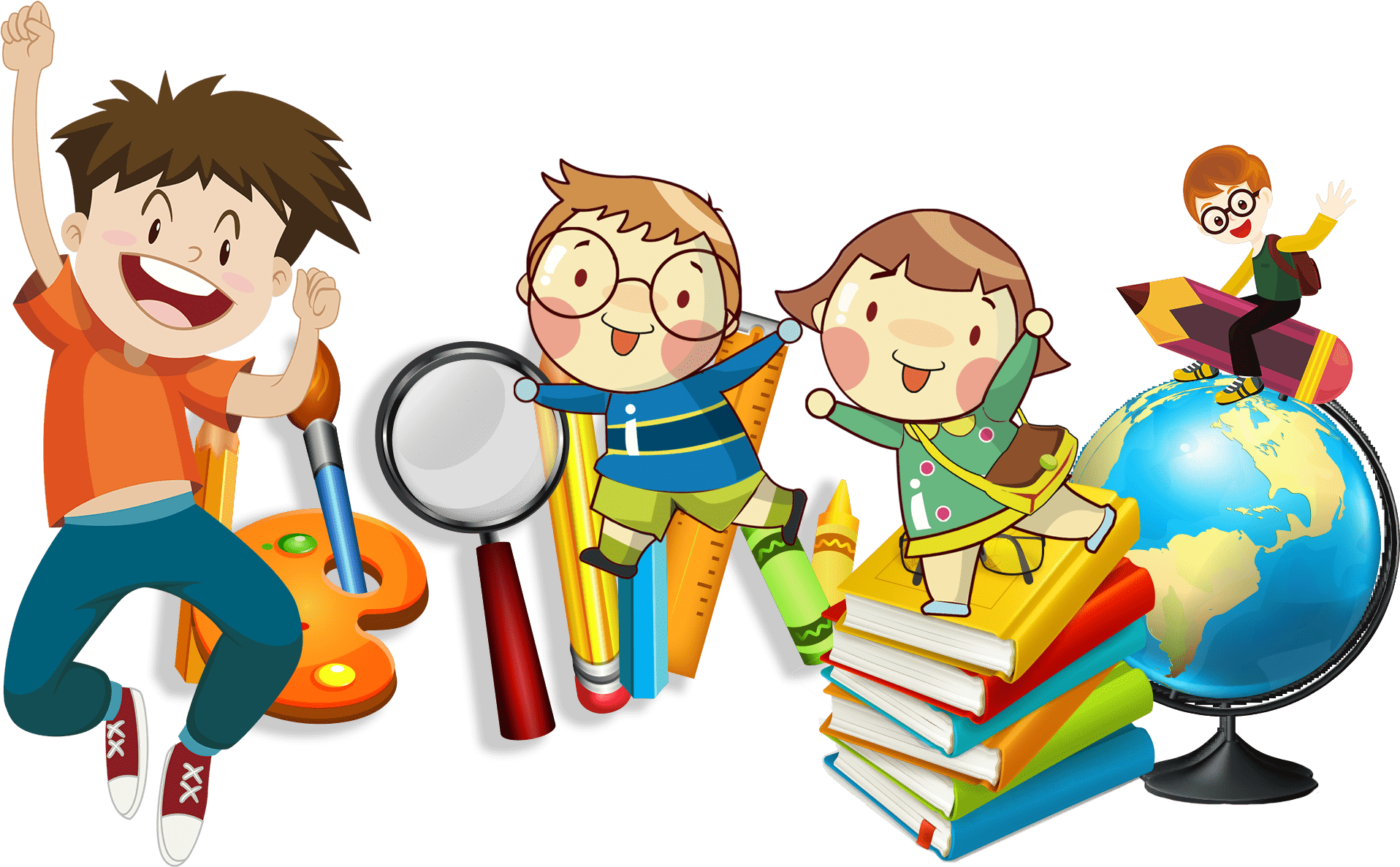 План на
 2022 год
Исполнено за 2022 год
% исполнения
164 974,0
 тыс. руб.
Подпрограмма 1.
 «Развитие дошкольного и общего образования»
164 530,4
тыс. руб.
99,7
31 235,2
тыс. руб.
31 235,2
 тыс. руб.
Подпрограмма 2. 
 «Развитие дополнительного образования и воспитания детей и молодежи»
100,0
Подпрограмма  3. 
«Развитие системы оценки качества образования и информационной прозрачности системы образования»
4 894,0
 тыс. руб.
4 894,0
 тыс. руб.
100,0
Подпрограмма 4.
 «Ресурсное обеспечение сферы образования»
24 798,5
 тыс. руб.
24 798,4
тыс. руб.
100,0
97,9
Подпрограмма 5. 
«Обеспечение реализации муниципальной программы»
5 468,6
тыс. руб.
5 585,2
 тыс. руб.
Подпрограмма 7.
 «Развитие молодежной политики в Большемурашкинском муниципальном районе»
100,0
67,8
 тыс. руб.
67,8
тыс. руб.
27
Муниципальная программа «Развитие образования Большемурашкинского муниципального района на 2021-2023 годы»
(продолжение)
28
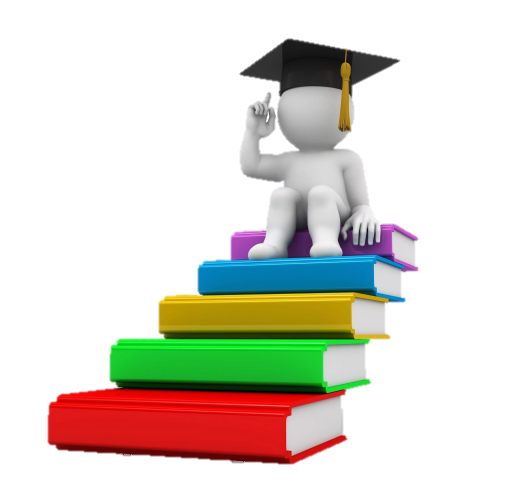 Муниципальная программа «Развитие образования Большемурашкинского муниципального района на 2021-2023 годы»
(продолжение)
29
Муниципальная программа  «Развитие культуры и туризма в Большемурашкинском муниципальном районе на 2022-2024 годы»
Запланирована на 2022 год        Исполнена за 2022 год
40 944,1,0 тыс. руб.                      40 944,1 тыс. руб.
 100,0 %
Цель программы: Создание условий и возможностей для повышения роли культуры в воспитании и просвещении населения Большемурашкинского района в ее лучших традициях и достижениях;  сохранение культурного наследия района и единого культурно-информационного пространства.
Подпрограмма 2. «Хозяйственное обслуживание сферы культуры»

План           Факт
0,0         0,0
тыс. руб.    тыс. руб.
Подпрограмма 1. «Наследие»

План           Факт
39 636,9        39 636,9
 тыс. руб.    тыс. руб.
100%
Подпрограмма 3. «Сохранение и развитие материально-технической базы муниципального учреждения культуры»
План           Факт
1 307,2        1 307,2
 тыс. руб.    тыс. руб.
100%
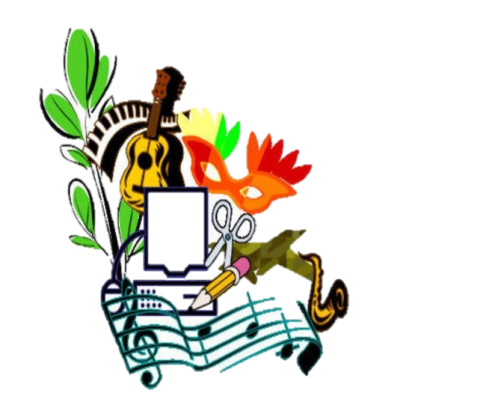 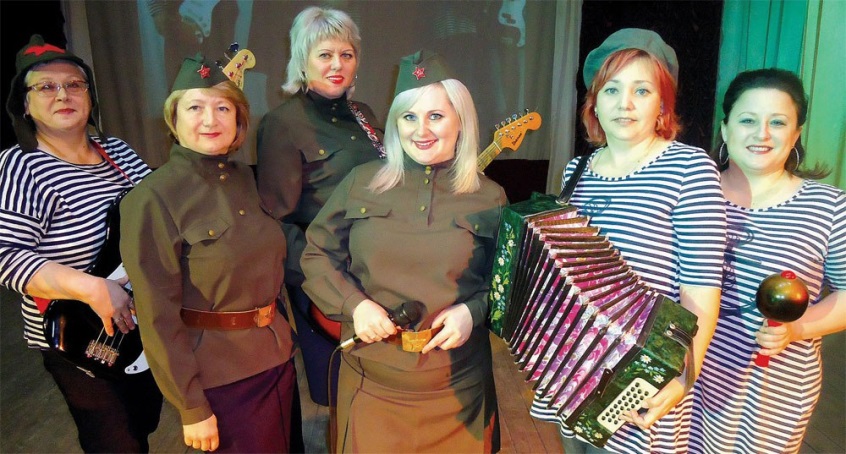 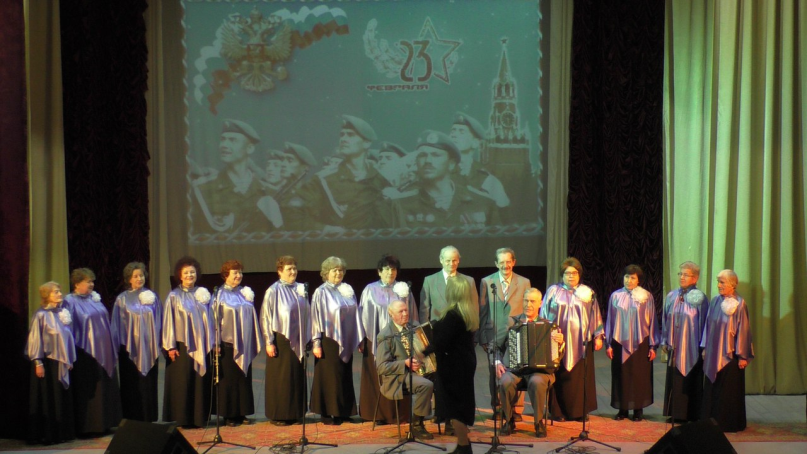 30
Муниципальная программа  «Развитие культуры и туризма в Большемурашкинском муниципальном районе на 2022-2024 годы»
(продолжение)
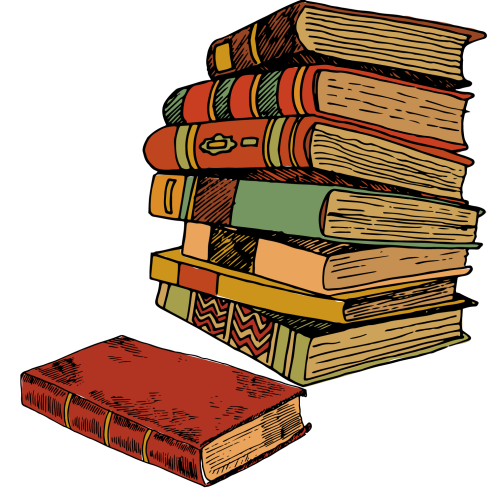 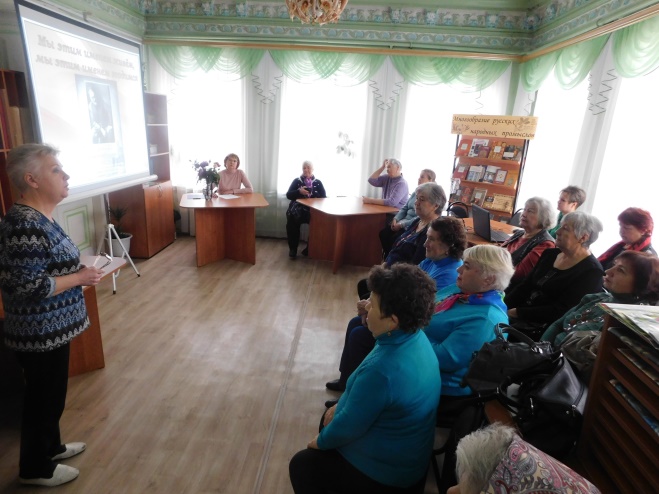 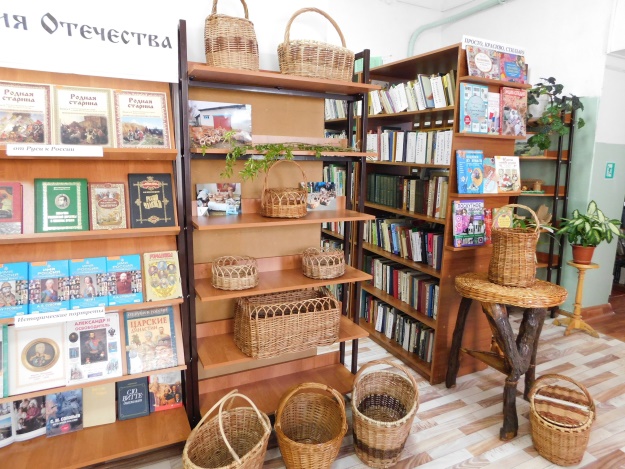 31
Муниципальная программа  «Развитие физической культуры и  спорта Большемурашкинского муниципального района 
на 2020-2022 годы»
Запланирована на 2022 год                                    Исполнена за 2022 год
5 033,6 тыс. руб.                        100%                     5 033,6 тыс. руб.
Цель программы: улучшение показателей физической подготовленности и здоровья населения района, привлечения населения к занятиям физической культурой и спортом.
Подпрограмма «Развитие инфраструктуры для занятий физической культурой и спортом Большемурашкинского муниципального района

План                Факт
797,1               797,1
тыс. руб.            тыс. руб.
100%
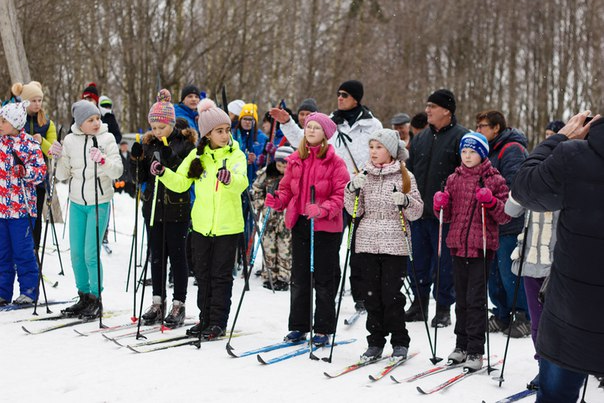 Подпрограмма «Развитие культуры и массового спорта»

План                Факт
4 236,5               4 236,5
тыс. руб.            тыс. руб.
100%
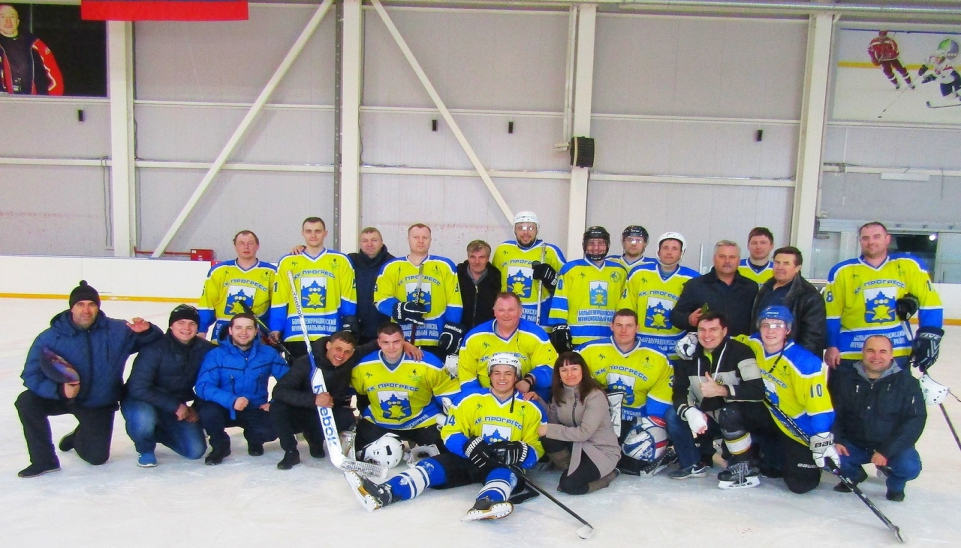 32
Муниципальная программа «Информатизация Большемурашкинского муниципального района Нижегородской области на 2021-2023 годы»
Цель программы: Повышение качества и эффективности муниципального управления на основе использования органами местного самоуправления возможностей информационных систем и телекоммуникационных технологий
Целевые индикаторы
Запланирована на 2022 год        Исполнена за 2022 год
1 939,0 тыс. руб.                        1 830,5 тыс. руб.
 100,0 %
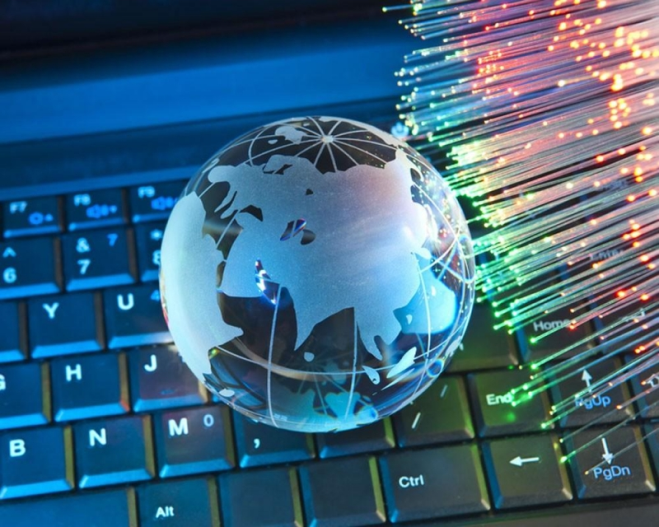 33
Муниципальная программа «Управление муниципальной собственностью Большемурашкинского муниципального района 
Нижегородской области на 2021-2023 гг.»
Запланирована на 2022 год                         Исполнена за 2022 год
15 942,0  тыс. руб.                                           15 922,2  тыс. руб.
99,8%
Цель программы: Повышение эффективности управления муниципальным имуществом муниципального района на основе современных принципов и методов управления, качественное развитие процесса регистрации муниципальной собственности
Основные индикаторы достижения цели и показатели и показатели непосредственных результатов муниципальной программы
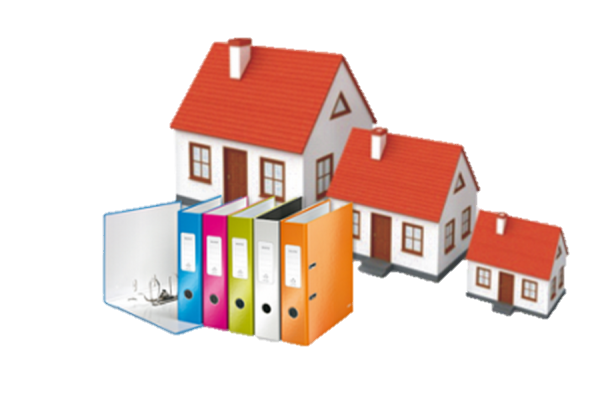 34
Муниципальная программа «Управление муниципальными финансами Большемурашкинского муниципального района Нижегородской области»
Запланирована на 2022 год                         Исполнена за 2022 год
51 183,4  тыс. руб.                                           50 843,2  тыс. руб.
99,3 %
Цель программы: Обеспечение сбалансированности и устойчивости бюджета Большемурашкинского муниципального района Нижегородской области, повышение эффективности и качества управления муниципальными финансами Большемурашкинского муниципального района Нижегородской области
Подпрограмма 2.
«Создание условий для эффективного выполнения собственных и передаваемых полномочий органами местного самоуправления поселений Большемурашкинского муниципального района Нижегородской области» 

Запланирована на 2022 год           Исполнена за 2022 год
30 731,5 тыс. руб.                            30 590,6 тыс. руб.
99,5%
Подпрограмма 1. 
«Организация и совершенствование бюджетного процесса Большемурашкинского муниципального района Нижегородской области»

Запланирована на 2022 год     Исполнена за 2022 год
221,1 тыс. руб.                      49,9 тыс. руб.
22,6%
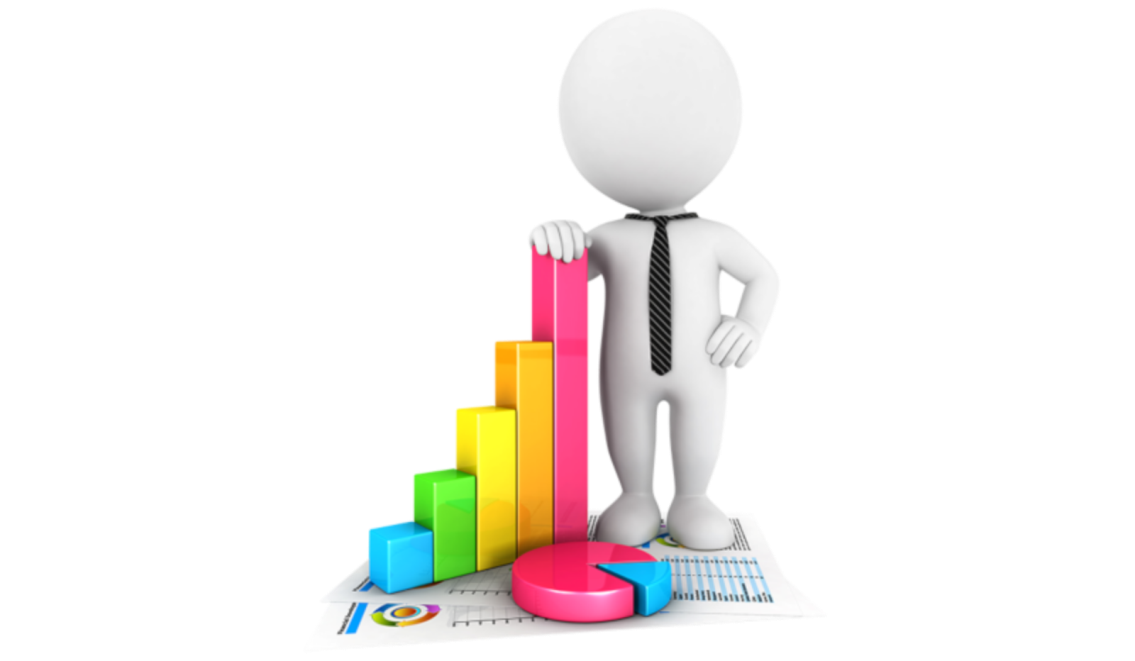 Подпрограмма 4.
«Обеспечение реализации муниципальной программы Большемурашкинского муниципального района Нижегородской области»

Запланирована на 2022 год           Исполнена за 2022 год
20 230,8 тыс. руб.                             20 202,7 тыс. руб.
99,9%
35
Муниципальная программа «Управление муниципальными финансами Большемурашкинского муниципального района Нижегородской области» (продолжение)
Основные индикаторы достижения цели и показатели непосредственных результатов муниципальной программы
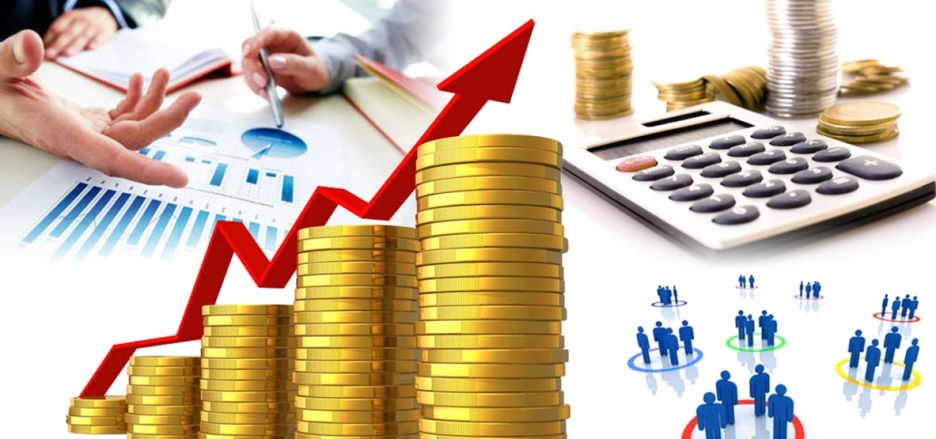 36
Муниципальная программа «Защита населения и территорий от чрезвычайных ситуаций, обеспечение пожарной безопасности и безопасности людей на водных объектах Большемурашкинского муниципального района на 2021-2023 гг.»
Запланирована на 2022 год                         Исполнена за 2022 год
7 595,1  тыс. руб.                                           7 450,4  тыс. руб.
98,1 %
Цель программы: Минимизация  социального и экономического ущерба, наносимого населению, экономике и природной среде от пожаров, чрезвычайных ситуаций, повышение безопасности населения от опасностей, возникающих при ведении военных конфликтов или вследствие этих конфликтов, а также при возникновении чрезвычайных ситуаций природного и техногенного характера
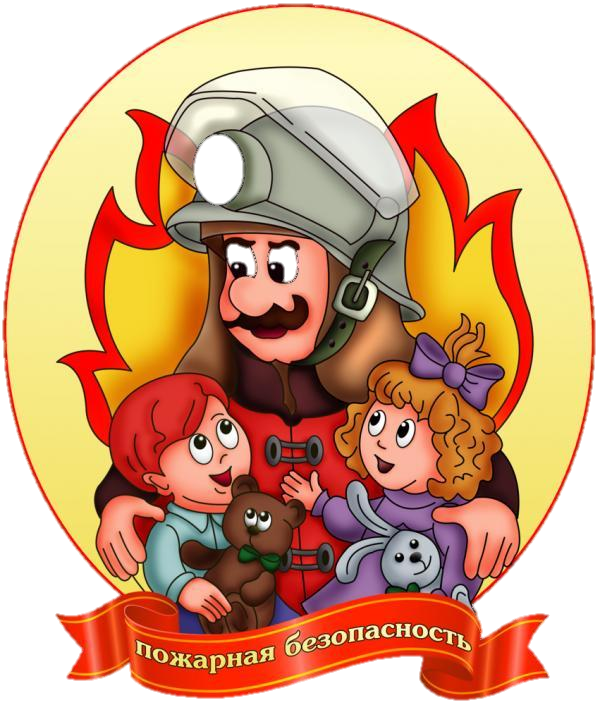 Подпрограмма 1 «Обеспечение пожарной безопасности»

План          Факт
2 256,0             2 195,2
тыс. руб.      тыс. руб.
97,3%
Подпрограмма 2 
«Защита населения от чрезвычайных ситуаций»
 
План          Факт
5 339,1           5 255,3 
тыс. руб.      тыс. руб.
98,4%
37
Муниципальная программа «Защита населения и территорий от чрезвычайных ситуаций, обеспечение пожарной безопасности и безопасности людей на водных объектах Большемурашкинского муниципального района на 2021-2023 гг.» (продолжение)
Основные индикаторы достижения цели и показатели непосредственных результатов муниципальной программы
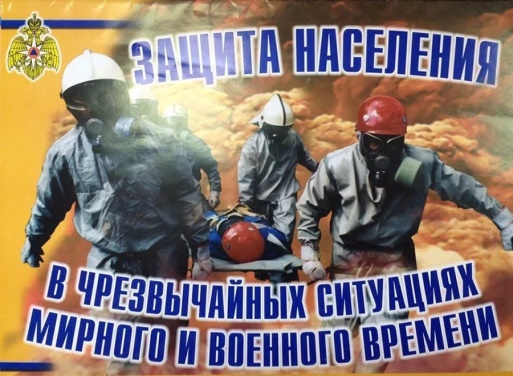 38
Муниципальная программа «Меры социальной поддержки населения Большемурашкинского муниципального района Нижегородской области 
на 2020-2022 годы»
Запланирована на 2022 год                         Исполнена за 2022 год
7 948,3  тыс. руб.                                           7 948,3 тыс. руб.
100 %
Цель программы: обеспечение доступных качественных услуг для различных слоев населения.
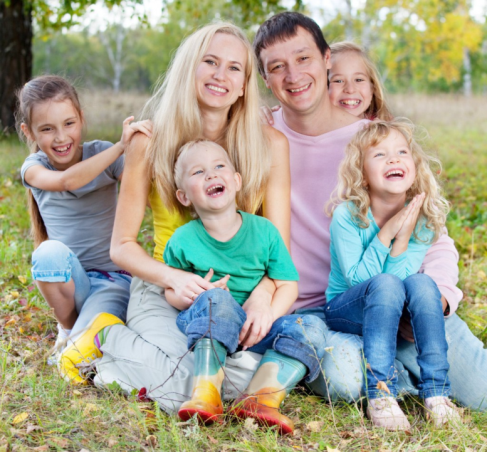 Подпрограмма 4.
«Поддержка лиц пожилого возраста, проживающих на территории Большемурашкинского муниципального района»
План                    Факт
2 422,6                   2 422,6
тыс. руб.   100%    тыс. руб.
Подпрограмма 5.
«Поддержка института семьи и иные районные мероприятия в области социальной политики»
План                 Факт
1 246,6                 1 246,6 
тыс. руб.   100%    тыс. руб.
Подпрограмма 6.
«Поддержка детей-сирот и детей, оставшихся без попечения родителей, проживающих на территории Большемурашкинского муниципального района»
План                    Факт
 4 279,1                   4 279,1
тыс. руб.   100%    тыс. руб.
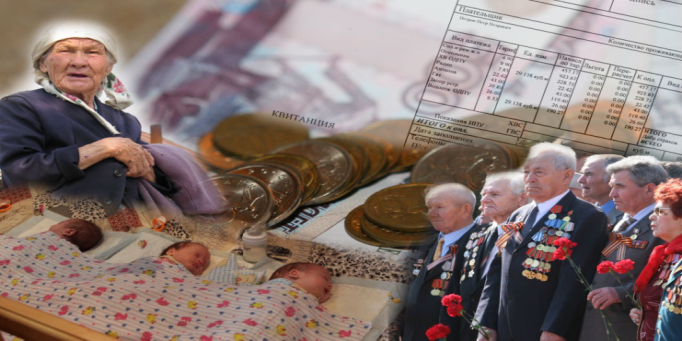 Целевые индикаторы
39
Муниципальная программа «Меры социальной поддержки населения Большемурашкинского муниципального района Нижегородской области 
на 2020-2022 годы» (продолжение)
Основные индикаторы достижения цели и показатели непосредственных результатов муниципальной программы
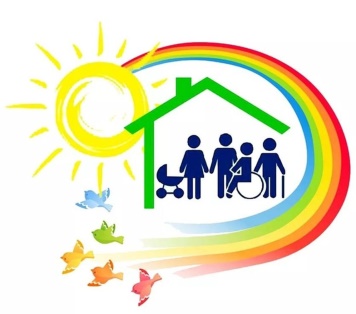 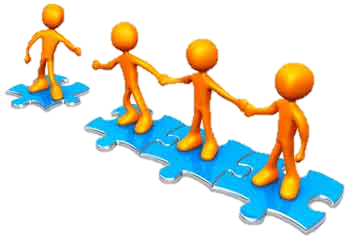 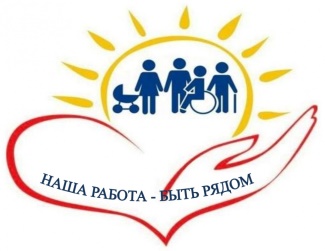 40
Муниципальная программа «Развитие социальной и инженерной инфраструктуры Большемурашкинского муниципального  района  Нижегородской области на 2021-2023 годы»
Цель программы: Создание материальной базы развития социальной инженерной инфраструктуры для обеспечения решения главной стратегической цели - повышение качества жизни населения  Большемурашкинского района
Запланирована на 2022 год                                 Исполнена за 2022 год
      209 741,9 тыс. руб.                                                205 704,1 тыс. руб.
 98,1%
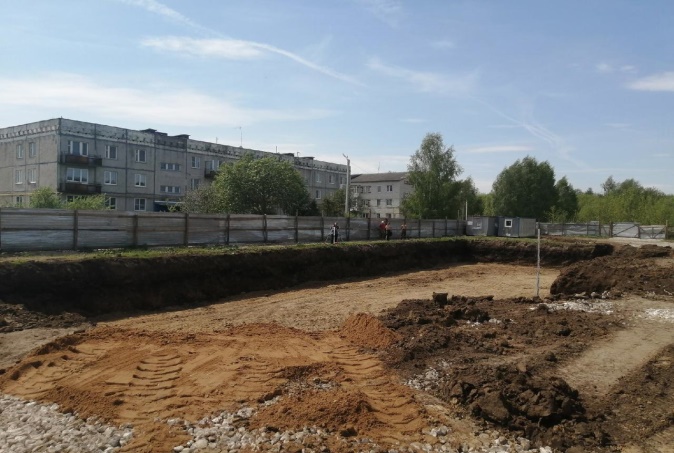 Произведены следующие расходы :
- капитальный ремонт и ремонт автомобильных дорог общего пользования местного значения за счет средств областного бюджета - 4 236 500,00 рублей. 
- строительство автомобильной дороги общего пользования местного значения - 33 895 500,00 рублей, 
- экспертиза сметной документации на строительство дороги ул.Дубравная р.п.Б.Мурашкино - 34 702,08 рублей.
- приобретение жилых помещений для переселение граждан из аварийного жилищного фонда ( строительство нового жилого дома р.п.Б.Мурашкино, мкн. Сельхозтехники, дом 8) - 20 квартир  (954,0 кв.м),
- приобретение жилых помещений для переселение граждан из аварийного жилищного фонда на вторичном рынке - 3 квартиры ( 124,6 кв.м),
-  изъятии путем выкупа недвижимости для муниципальных нужд жилья в рамках реализации мероприятий по переселению граждан из аварийного жилищного фонда - 5 квартир ( 171,7 кв.м),
- снос 3 расселенных аварийных многоквартирных жилых домов в с. Кишкино, 
-  начало проведения работ по реконструкции участка поселкового  водопровода в р.п.Большое Мурашкино ,
- замена участка теплотрассы по адресу: р.п. Большое Мурашкино ул.Свободы, от дома №77 до д. № 90,
- замена участка теплотрассы по адресу: р.п. Большое Мурашкино, пер.Кузнечный,
- замена участка водопровода в р.п.Б.Мурашкино,
- ремонт теплотрассы в п.Советский
Целевые индикаторы
41
Муниципальная программа «Развитие социальной и инженерной инфраструктуры Большемурашкинского муниципального  района  Нижегородской области на 2021-2023 годы» (продолжение)
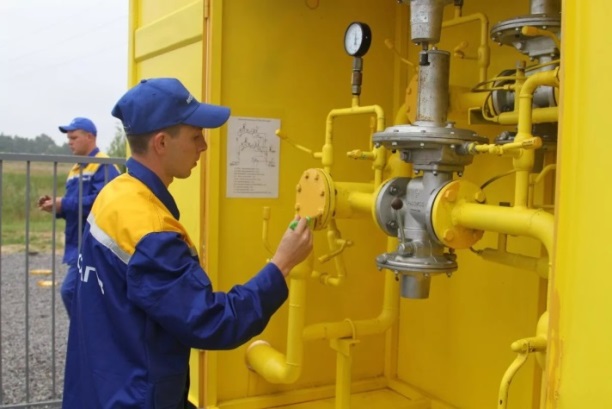 42
Муниципальная программа «Повышение  эффективности муниципального управления Большемурашкинского муниципального района Нижегородской области на 2021-2023 годы»
Цель программы: Создание условий для повышения эффективности муниципального управления, развития местного самоуправления и муниципальной службы
Запланирована на 2022 год        Исполнена за 2022 год
      34 642,3 тыс. руб.                     33 684,3 тыс. руб.
 97,2%
Подпрограмма 1.
Повышение эффективности муниципального управления, развитие местного самоуправления и муниципальной службы Большемурашкинского муниципального района Нижегородской области на 2021-2023 годы
План                           Факт
103,2                              85,8
тыс. руб.        83,1%       тыс. руб.
Подпрограмма 2.
Развитие ресурсного обеспечения и юридическая поддержка органов местного самоуправления Большемурашкинского муниципального района Нижегородской области на 2021-2023 годы
План                       Факт
2 201,1                      2 198,5
тыс. руб.      99,9%    тыс. руб.
Подпрограмма 4.
Предоставление социальных гарантий лицам, замещающим муниципальные должности, должности муниципальной службы и служащим органов местного самоуправления Большемурашкинского муниципального района Нижегородской области на 2021-2023 годы
План                            Факт
4 320,8                          4 147,4
тыс. руб.      96,0%     тыс. руб.
Подпрограмма 5.
Обеспечение реализации муниципальной программы  «Повышение эффективности муниципального управления Большемурашкинского муниципального района Нижегородской области 
на 2021-2023 годы
План                        Факт
28 017,2                     27 252,6
тыс. руб.      97,3%     тыс. руб.
Целевые индикаторы
43
Муниципальная программа «Повышение  эффективности муниципального управления Большемурашкинского муниципального района Нижегородской области на 2021-2023 годы»  (продолжение)
Основные индикаторы достижения цели и показатели непосредственных результатов муниципальной программы
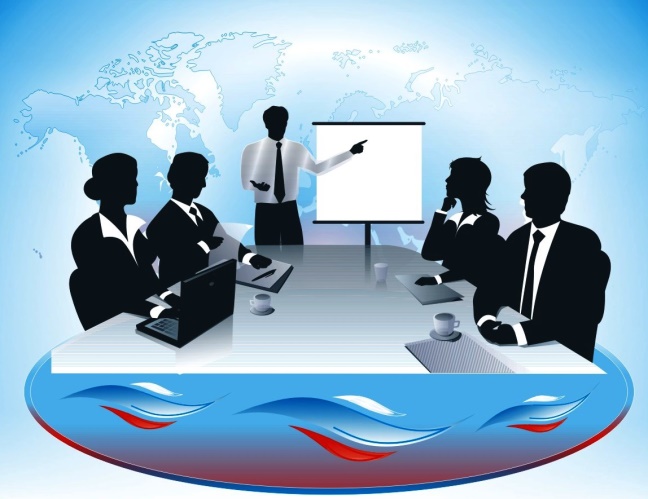 44
Муниципальная программа «Развитие агропромышленного комплекса Большемурашкинского муниципального района Нижегородской области»
Запланирована на 2021 год        Исполнена за 2021 год
      45 228,9 тыс. руб.                     45 228,9 тыс. руб.
 100,0%
Цель программы: Развитие производственно-финансовой деятельности сельскохозяйственных организаций и обеспечение создания условий для реализации муниципальной программы
Подпрограмма 1.
«Развитие сельского хозяйства Большемурашкинского муниципального района Нижегородской области» до 2020 г.
План                         Факт
39 013,7                    39 013,7
тыс. руб.                   тыс. руб.
100%
Подпрограмма 2.
«Обеспечение реализации муниципальной программы»
План                        Факт
6 215,2                      6 215,2   
тыс. руб.                    тыс. руб.
100%
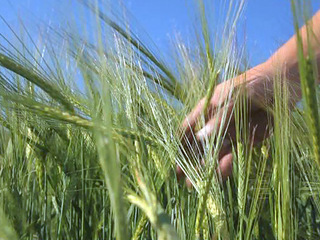 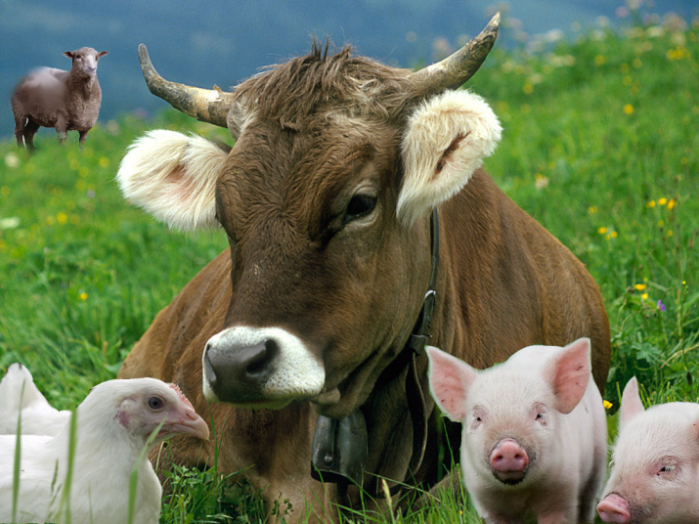 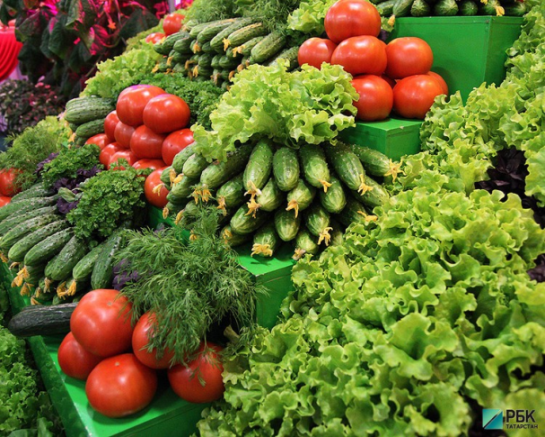 45
Муниципальная программа «Развитие агропромышленного комплекса Большемурашкинского муниципального района Нижегородской области» (продолжение)
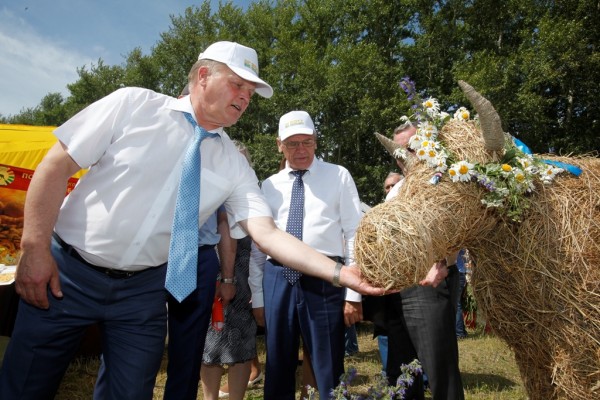 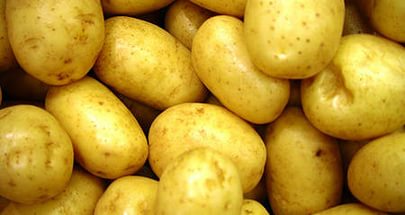 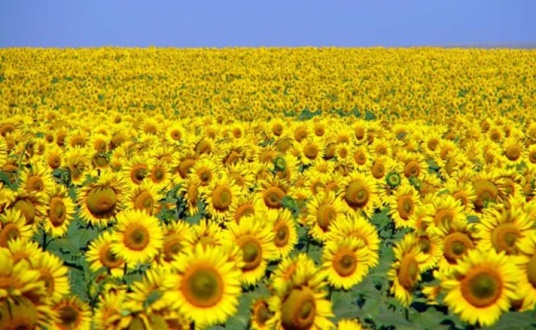 46
Муниципальная программа «Развитие пассажирского автотранспорта  Большемурашкинского муниципального района на 2021-2023 годы»
Цель программы: обеспечение населения услугами пассажирского автотранспорта
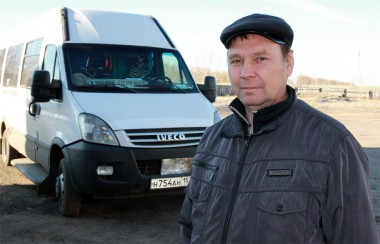 Запланирована на 2022 год        Исполнена за 2022 год
      10 722,0 тыс. руб.                     10 722,0 тыс. руб.
100%
Целевые индикаторы
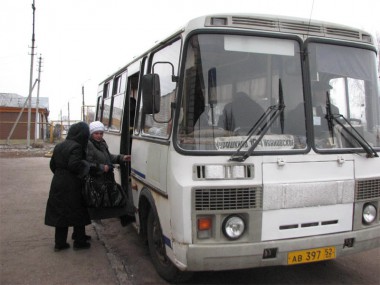 47
АДРЕСНАЯ ИНВЕСТИЦИОННАЯ ПРОГРАММА
Адресная инвестиционная программа представляет собой документ, содержащий информацию об объемах капитальных вложений на реализацию инвестиционных проектов на очередной финансовый год и плановый период.
Расходы, проведенные в рамках реализации Адресной Инвестиционной Программы Нижегородской области 
за 2022 год
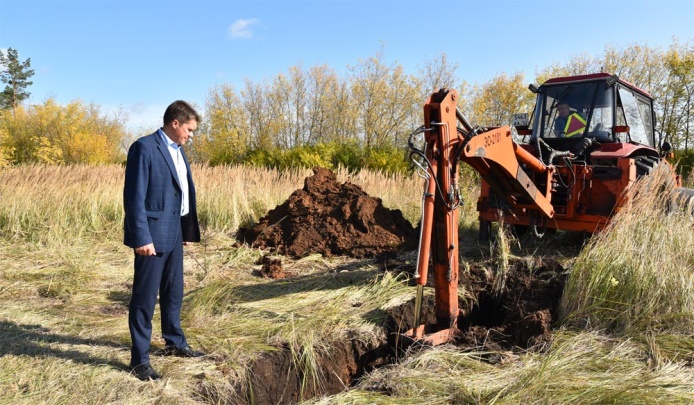 48
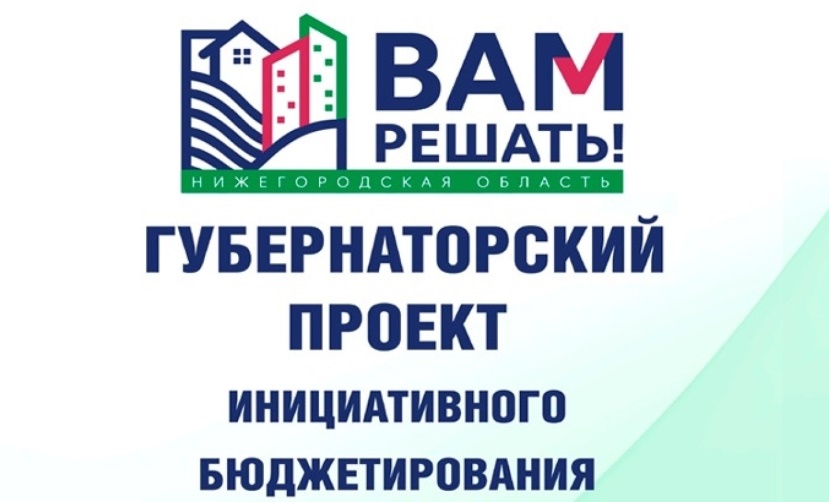 это поддержка на конкурсной основе инициативных проектов, подготовленных и осуществляемых при участии самих нижегородцев
" Ремонт автомобильной дороги, расположенной по адресу; Нижегородская область, Большемурашкинский район с.Григорово от д.37 по ул.Центральная до д.16 по ул.Завражная, общей протяженностью 260 м.п. "
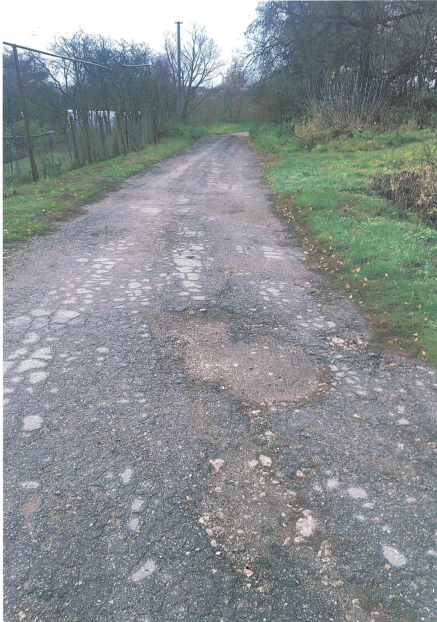 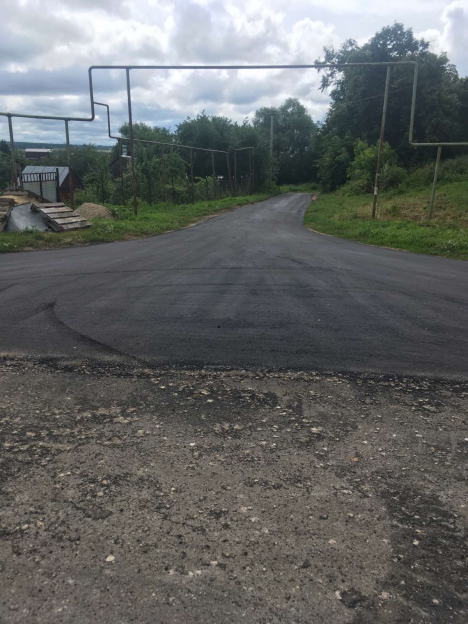 До
После
49
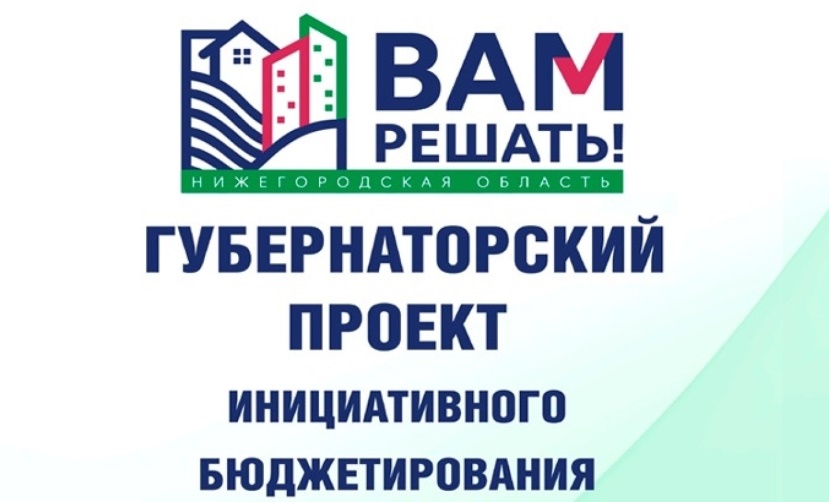 "Благоустройство пешеходной дорожки в "Парке Победы" в р.п. Большое Мурашкино Большемурашкинского муниципального района Нижегородской области"
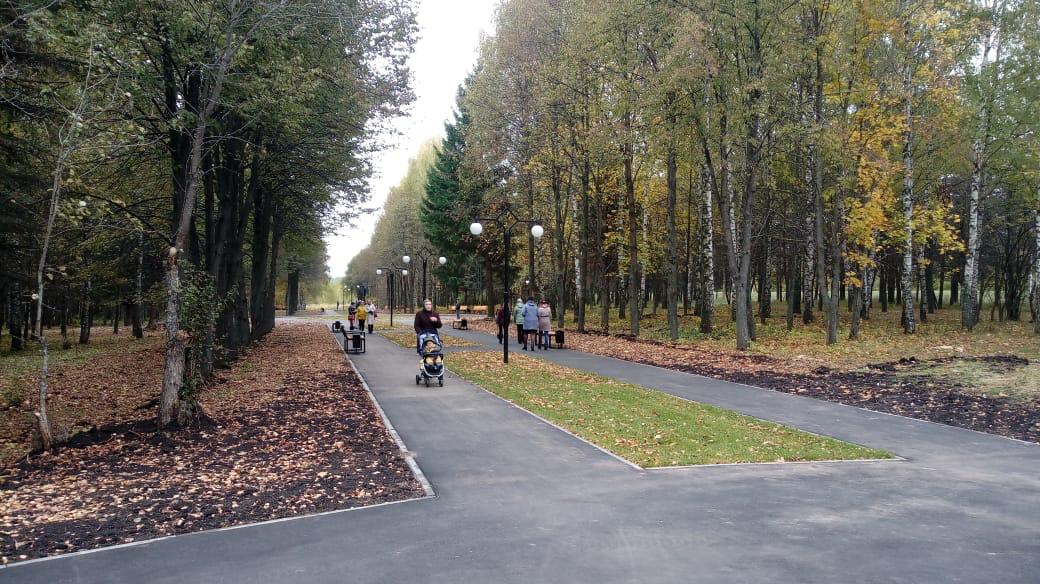 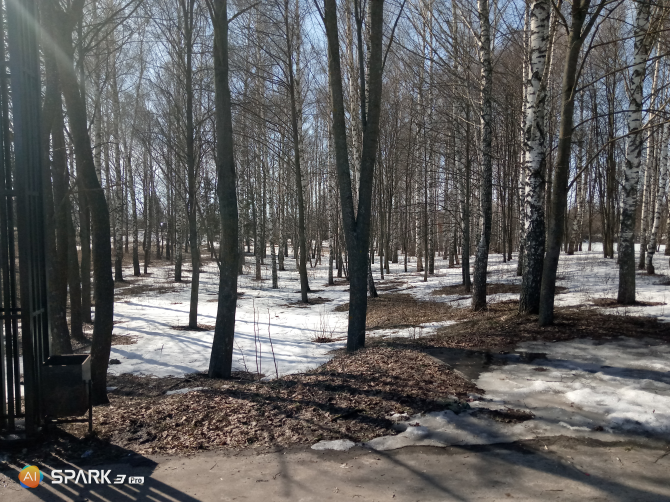 50
До
После
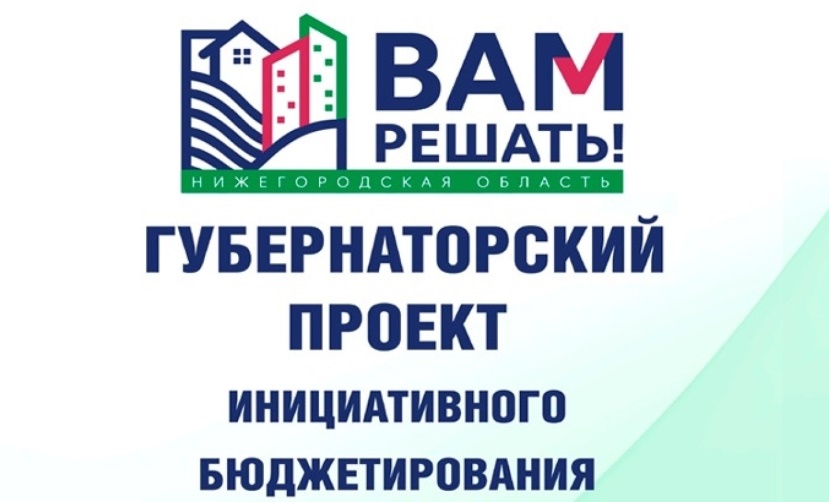 "Ремонт участка дороги от ул. Рождественская (дом 40) до кладбища в с.Рождествено  Большемурашкинского муниципального района Нижегородской области"
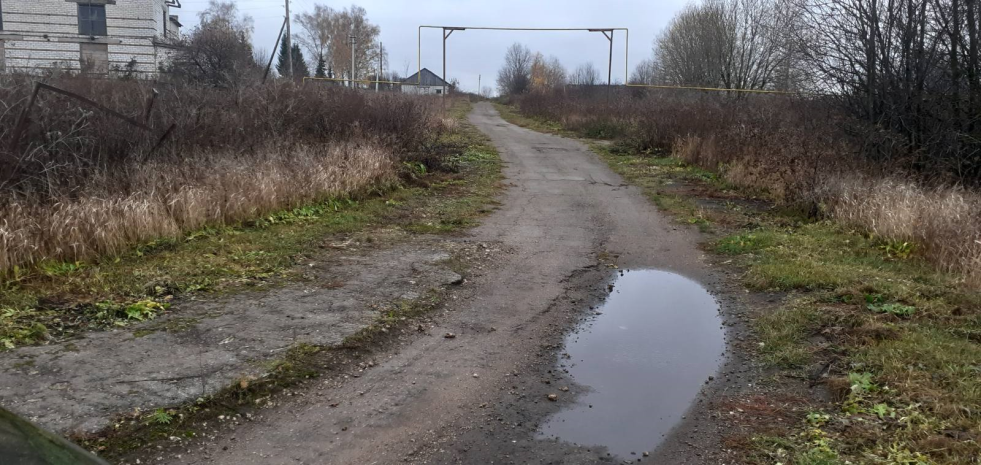 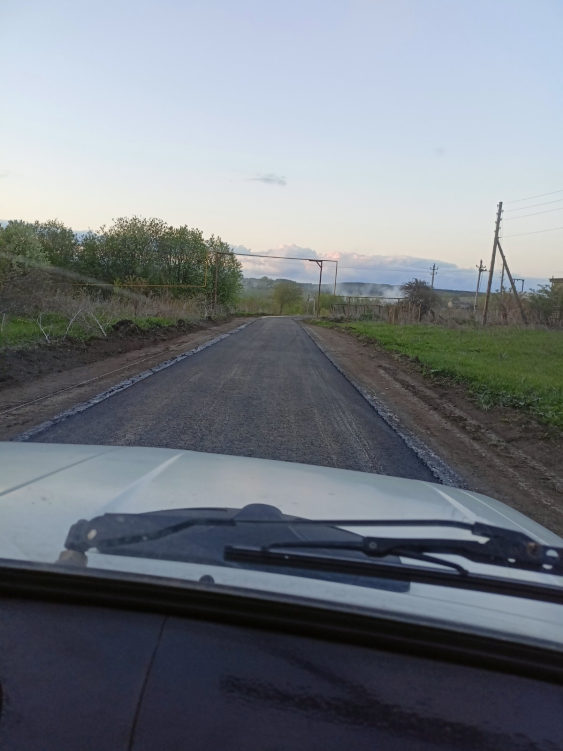 До
После
51
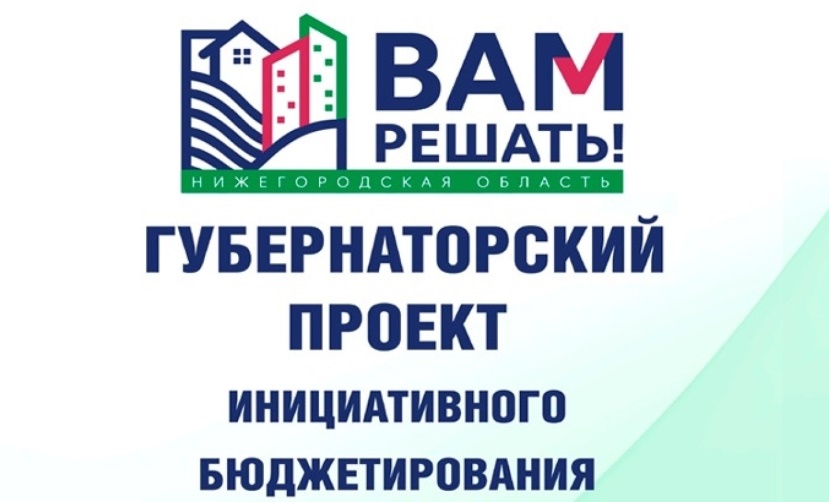 "Ремонт участка дороги от ул. Центральная (дом 20) до ул.Овражная (дом 8)  в с.Малое Мурашкино  Большемурашкинского муниципального района Нижегородской области"
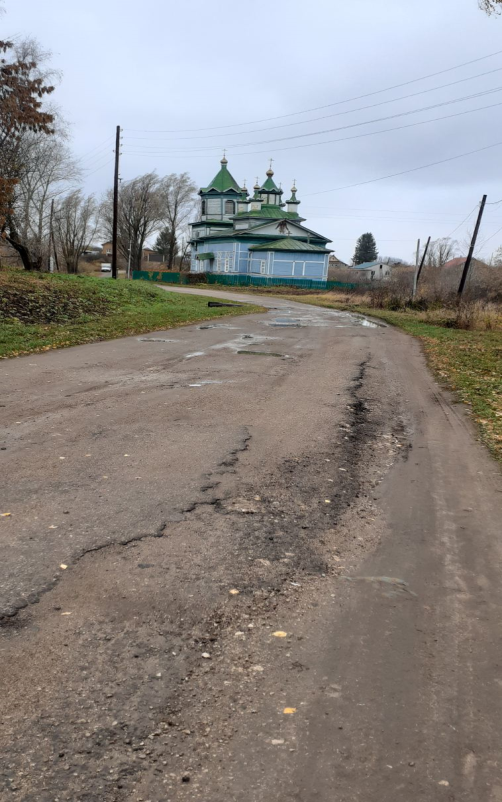 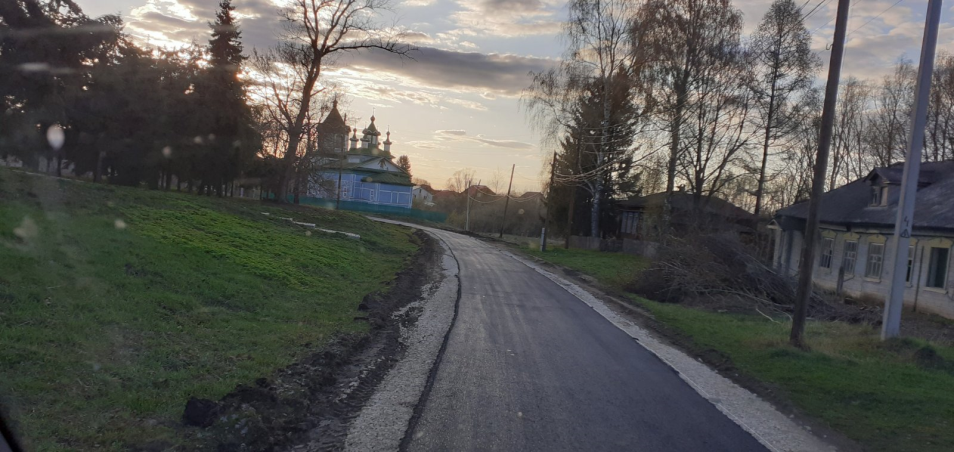 До
После
52
МУНИЦИПАЛЬНЫЙ ДОЛГ БОЛЬШЕМУРАШКИНСКОГО 
МУНИЦИПАЛЬНОГО РАЙОНА ( тыс. руб.)
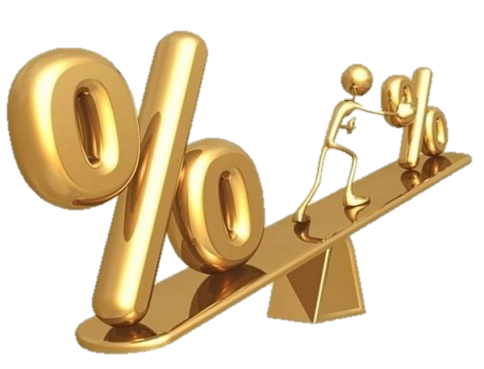 53
Финансовая помощь бюджетам поселений
Расходы  районного бюджета по межбюджетным                                            трансфертам составили 65 889,7 тыс. рублей , что составляет 99,6 % от плана.
54
О ФИНАНСОВОМ УПРАВЛЕНИИ
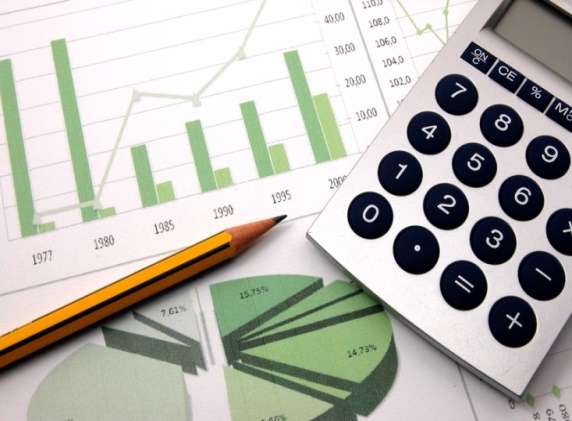 Разработчиком презентации «Бюджет для граждан» является финансовое управление администрации Большемурашкинского муниципального округа.
       Основные задачи:
Составление проекта бюджета на очередной финансовый год и плановый период;
Организация исполнения бюджета;
Организация финансового контроля за исполнением бюджета
55
Открытые муниципальные информационные ресурсы
Администрация Большемурашкинского муниципального округа
http://www.admbmur.ru/

Земское собрание Большемурашкинского муниципального округа
http://www.admbmur.ru/

Финансовое управление Большемурашкинского муниципального округа
http://www.admbmur.ru/

Информационно-аналитические материалы по бюджету
http://admbmur.ru/analiticheskaya-informatciya-za-2022-god.html

Бюджет для граждан
http://admbmur.ru/byudzhet-dlya-grazhdan-na-2022-2024-gg.html 

Интернет портал государственных и муниципальных услуг Нижегородской области
https://gu.nnov.ru/

Официальный сайт Нижегородской области для размещения информации О размещении государственных и муниципальных заказов
http://goszakaz.ru/

Официальный сайт для размещения информации о государственных и муниципальных учреждениях
http://bus.gov.ru/pub/home
56
СОДЕРЖАНИЕ
Предисловие……………………………………......................................................................... 
Что такое «Отчет об исполнении районного бюджета»………………………………..........
Что такое «Бюджет для граждан»……………………………………………………………..                                                                                                                                                   
Из чего складываются доходы бюджета………………………………………………............
Межбюджетные трансферты…………………………………………………………………..   
Распределение расходов бюджета по основным функциям государства…………...............
Программный бюджет …………………………………………………………………............
Сбалансированность, дефицит, профицит…………………………………………………....                                                                                                                                                                                                                                                                                        
Какие показатели характеризуют Большемурашкинский муниципальный район за 2022 год..................................................................................................................................................                                                                                                                                                                                                                                                                                       
Достижение показателей социально-экономического развития района за 2022 год……....
Исполнение доходов районного бюджета за 2022 год……………………………………….
Динамика поступлений доходов районного бюджета……………………………………….. 
Структура доходов районного бюджета за 2022 год ………………………………………...
Исполнение расходов бюджета по основным направлениям за 2022 год ………………….
Исполнение программного бюджета за 2022 год ……………………………………………
Муниципальная программа «Развитие образования Большемурашкинского муниципального района на 2021-2022 годы»………………………………………………...
Муниципальная программа «Развитие культуры и туризма в Большемурашкинском муниципальном районе на 2022-2024 годы»…………………………………………………
Муниципальная программа «Развитие физической культуры и спорта Большемурашкинского муниципального района на 2020-2022 годы»……………………...
Муниципальная программа «Информатизация Большемурашкинского муниципального района на 2021-2023 годы» ……………………………………………………………………
2
3
4
5
6
7
8
9

10
11
16
17
18
19
23

26

30

32

33
Муниципальная программа «Управление муниципальной собственностью Большемурашкинского муниципального района на 2021-2023 годы» …………………......
Муниципальная программа «Управление муниципальными финансами Большемурашкинского муниципального район Нижегородской области………………….
Муниципальная программа «Защита населения и территорий от чрезвычайных ситуаций, обеспечение пожарной безопасности и безопасности людей на водных объектах Большемурашкинского муниципального района на 2021-2023 годы»…………..
Муниципальная программа «Меры социальной поддержки населения Большемурашкинского муниципального района на 2020-2022 годы»……………………..
Муниципальная программа «Развитие социальной и инженерной инфраструктуры Большемурашкинского муниципального  района  Нижегородской области на 2021-2023 годы» ……………………………………………………………………………………………
Муниципальная программа «Повышение эффективности муниципального управления Большемурашкинского муниципального  района  Нижегородской области на 2021-2023 годы» ……………………………………………………………………………………………
Муниципальная программа «Развитие агропромышленного комплекса Большемурашкинского муниципального района»…………………………………………...
Муниципальная программа «Развитие пассажирского автотранспорта на территории Большемурашкинского муниципального района на 2021-2023 годы» ……………………..
Адресная инвестиционная программа………………………………………………………..
Губернаторский проект инициативного бюджетирования «Вам решать» …………………
Муниципальный долг Большемурашкинского муниципального района ………………….
Финансовая помощь бюджетам поселений ………………………………………………….
О финансовом управлении ……………………………………………………………………
Открытые муниципальные информационные ресурсы ……………………………………..
34

35


37

39


41


43

45

47
48
49
53
54
55
56
СПАСИБО ЗА ВНИМАНИЕ!
Финансовое управление администрации Большемурашкинского муниципального района 
2023 год